Applying to Preliminary and Transitional Year Programs
Kerri Thom
Phil Dittmar
May 5, 2025
Overview
Define program types and which specialties require preliminary years
Identify overlap between specialty and preliminary medicine applications
Identify differences between specialty and preliminary medicine applications
Understand the residency application process for prelim and transitional year programs
Decoding Program Types
Specialties that Require a Preliminary Year
Additional Information
OSA Residency Application Manual 
The Application – Preliminary and Transitional Year Programs
ERAS Application
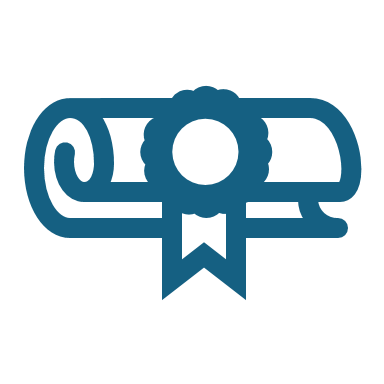 Most of this will be the same as your advanced program application
This includes your personal statement and most of your experiences

Differences:
Letters of Recommendation
?Signaling
Program Signaling
In the 2024-2025 cycle, signaling applied to all tracks including preliminary and categorical positions. 

Program Signaling for the 2026 MyERAS® Application Season | Students & Residents
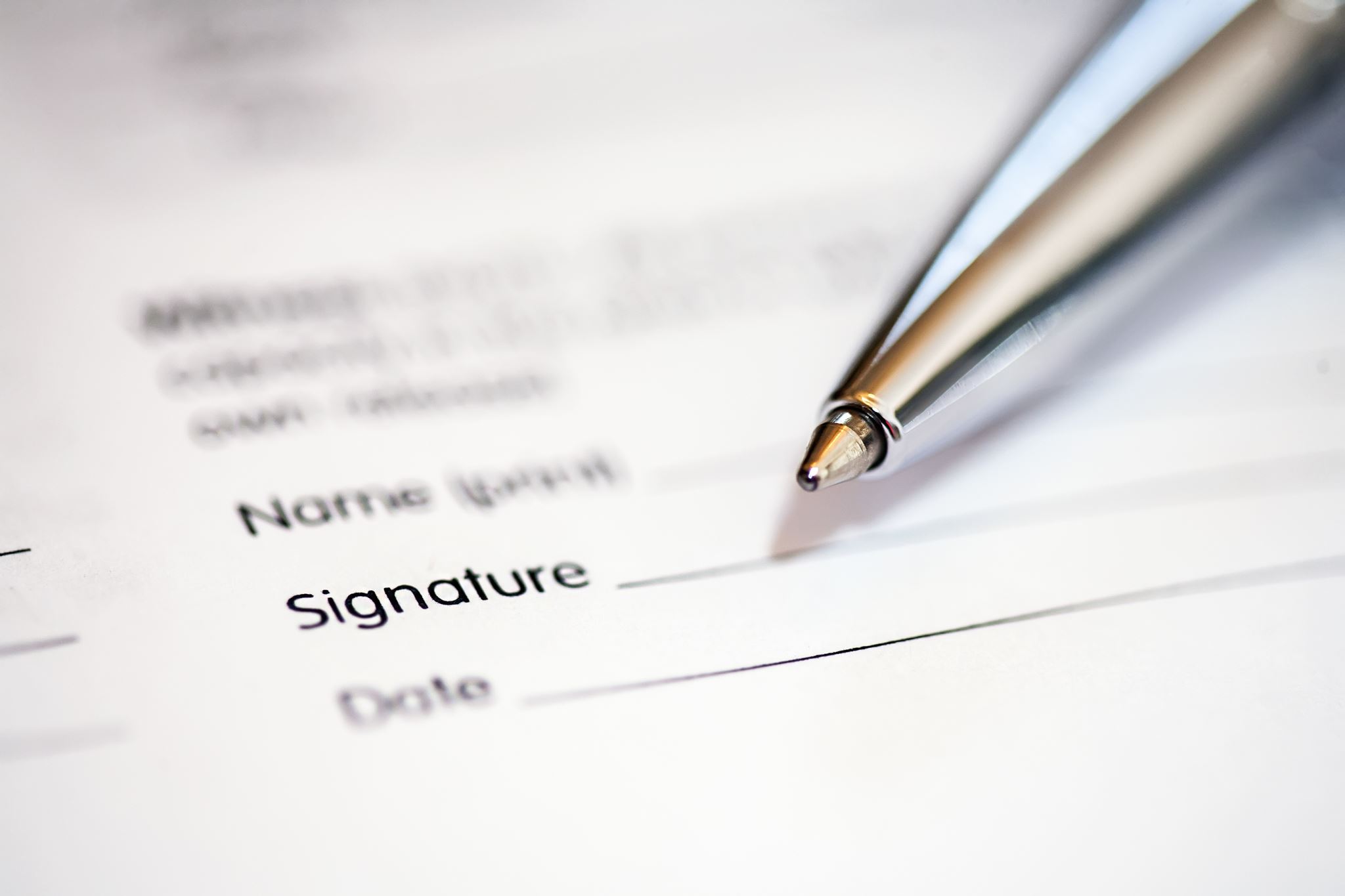 LoRs
Departmental Letter of Recommendation
Written by Dittmar
Signed by Davis 
Letter from Internal Medicine experience
(SubI > Clerkship)
Letter from Specialty #1
Letter from Specialty #2
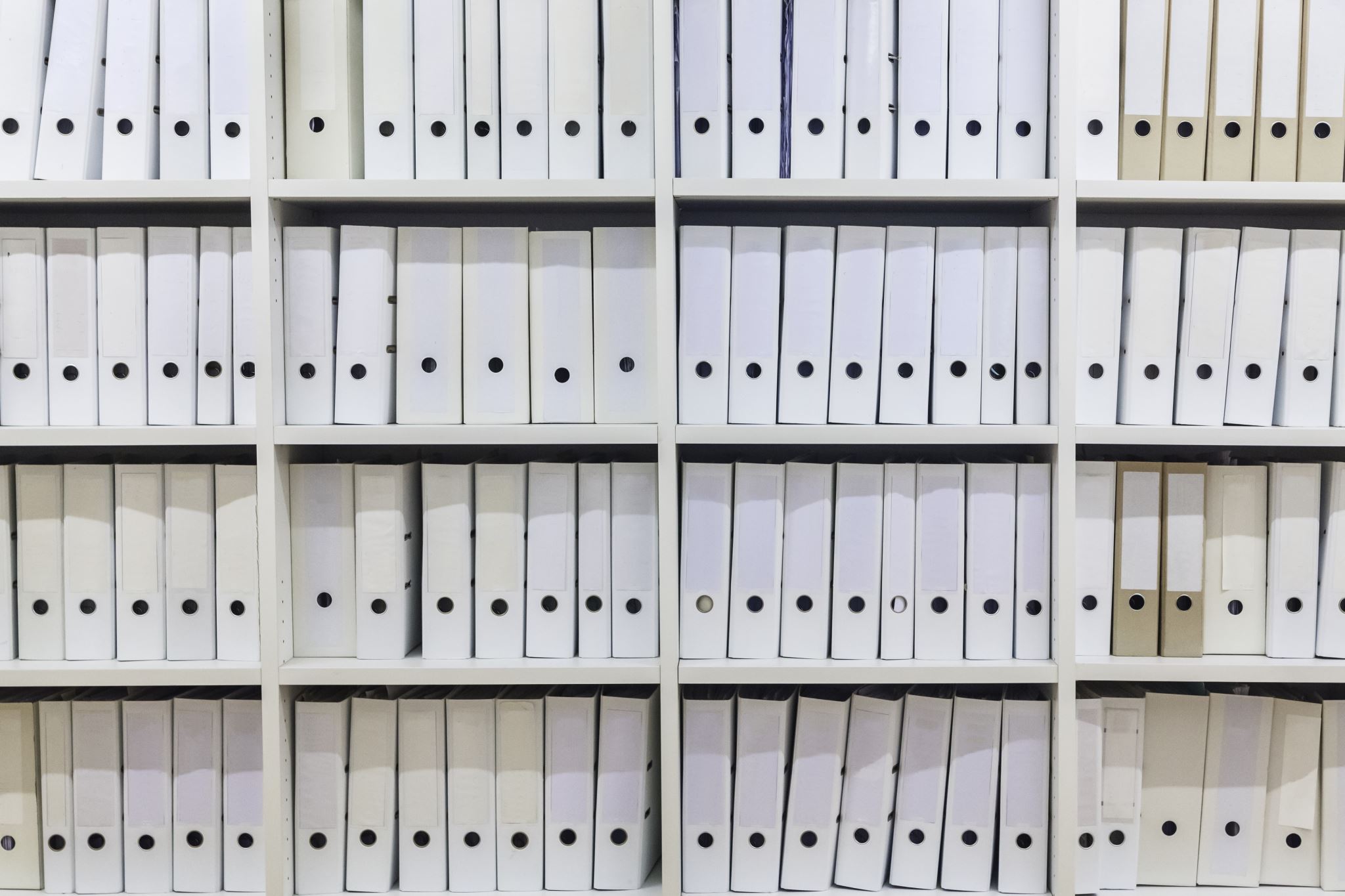 Departmental Letter – use for Prelim/TY only
Structured Evaluative Letter (IM SEL)
Generic, impersonal form letter written by me
Brief descriptions of the IM rotation setup
Includes evaluations and grades from all IM rotations (clerkship, SubI, electives)
Will not include the shelf performance unless it was included in your grade calculation
Mini-MSPE focused on IM aspects of your education
Who should write your Personal LOR?
The goal of the IM letter is to have someone who worked with you clinically and can speak to your clinical performance

SubI exposure > Clerkship exposure
Elective exposure is variable and might be better than a distant clerkship experience

Writers should love you – it could also double as a letter for your specialty application but be from a Medicine perspective
What if I have no IM letter writer?
Totally okay, some programs are okay with non-medicine letters

Letters should still be Medicine-y
Think Neuro or FM or ICU (Anesthesiology)
Personal Statement
You can use the same personal statement that you are using for your specialty application

No need to write: “A strong foundational year in medicine will help me to be successful in my chosen field of XXX.”

No need to write a completely separate personal statement geared towards a preliminary program
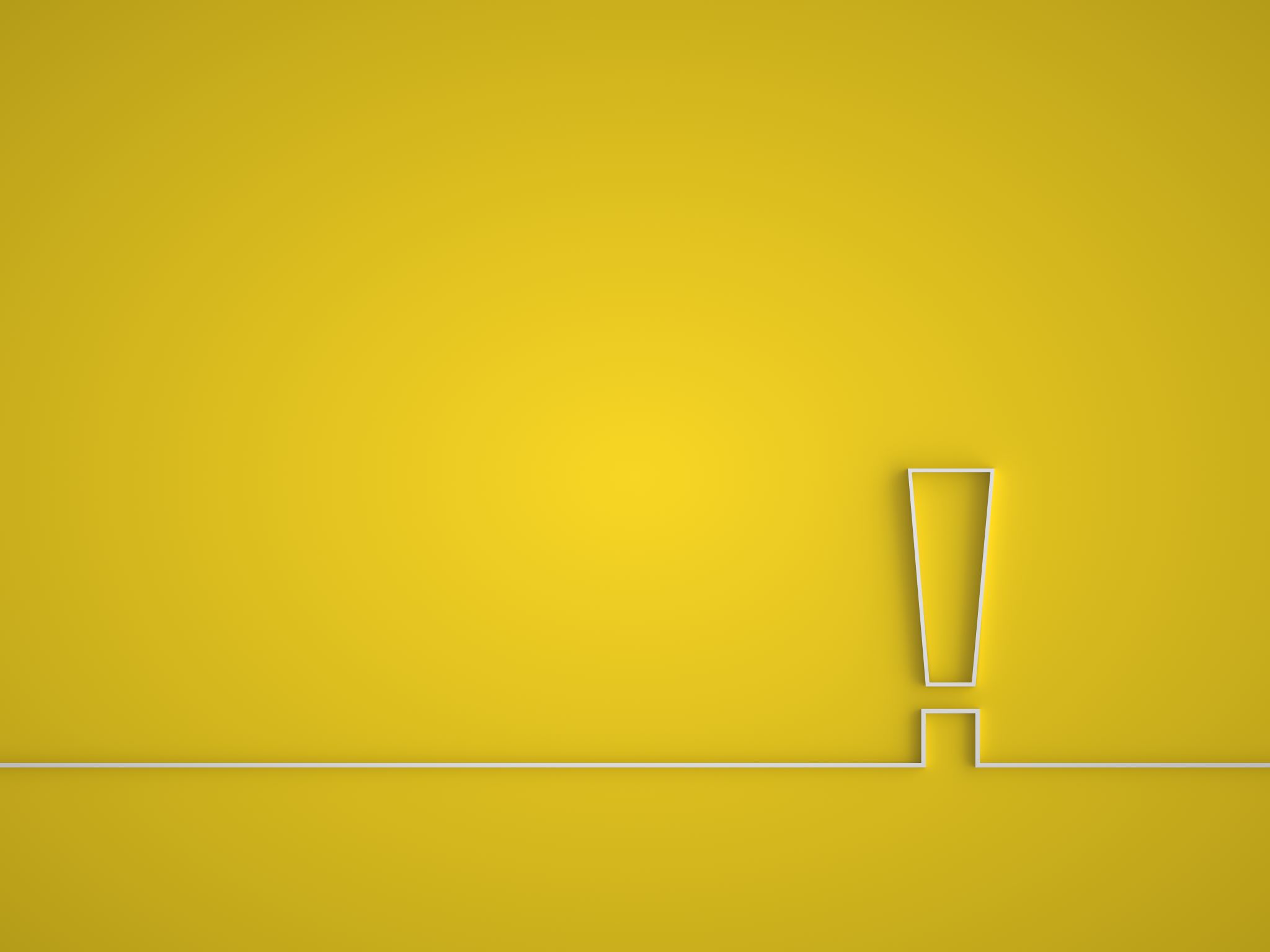 How many programs?
Need to rank 10 to put chance of matching at >90%
Need to apply to >10 to secure 10 interviews

If you are applying to advanced and categorical tracks in your specialty, then the math gets fuzzy
Which programs?
Think about where you want to be – Maryland, DC, Philly, outside of the Maryland footprint?

Academic medical center vs. Community hospital

At the same site as your advanced program of interest or nearby
Resources:

FRIEDA
AAMC Residency Explorer Tool
Doximity Residency Navigator
Program Signaling
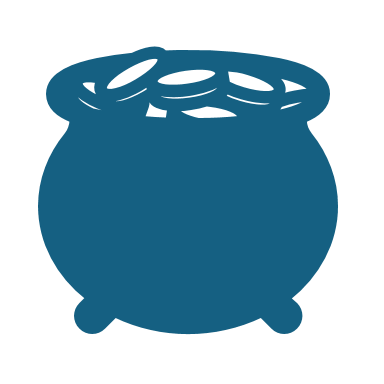 Internal Medicine will use 15 signals (3 gold, 12 silver)
Same for Prelim
Transitional Year – 12 signals
Interviewing for a Prelim Year
Typically, a much shorter day than the categorical applicants

Virtual interviews are expected to continue

Welcome session
Interview
Q&A with Program Director or Designee
What does a Prelim Year look like?
Think 13 4-week blocks in a year
9 blocks of inpatient
5 blocks of floors
2 blocks of ICUs
2 blocks of night float
3 blocks of electives
1 block of vacation (divided up)

The ICU at an Academic Medical Center greatly differs from that of a community hospital
TY swaps 1 month of med floor for surgery floor; 4w of elective time will be spent in ambulatory clinic (adult/peds clinic)
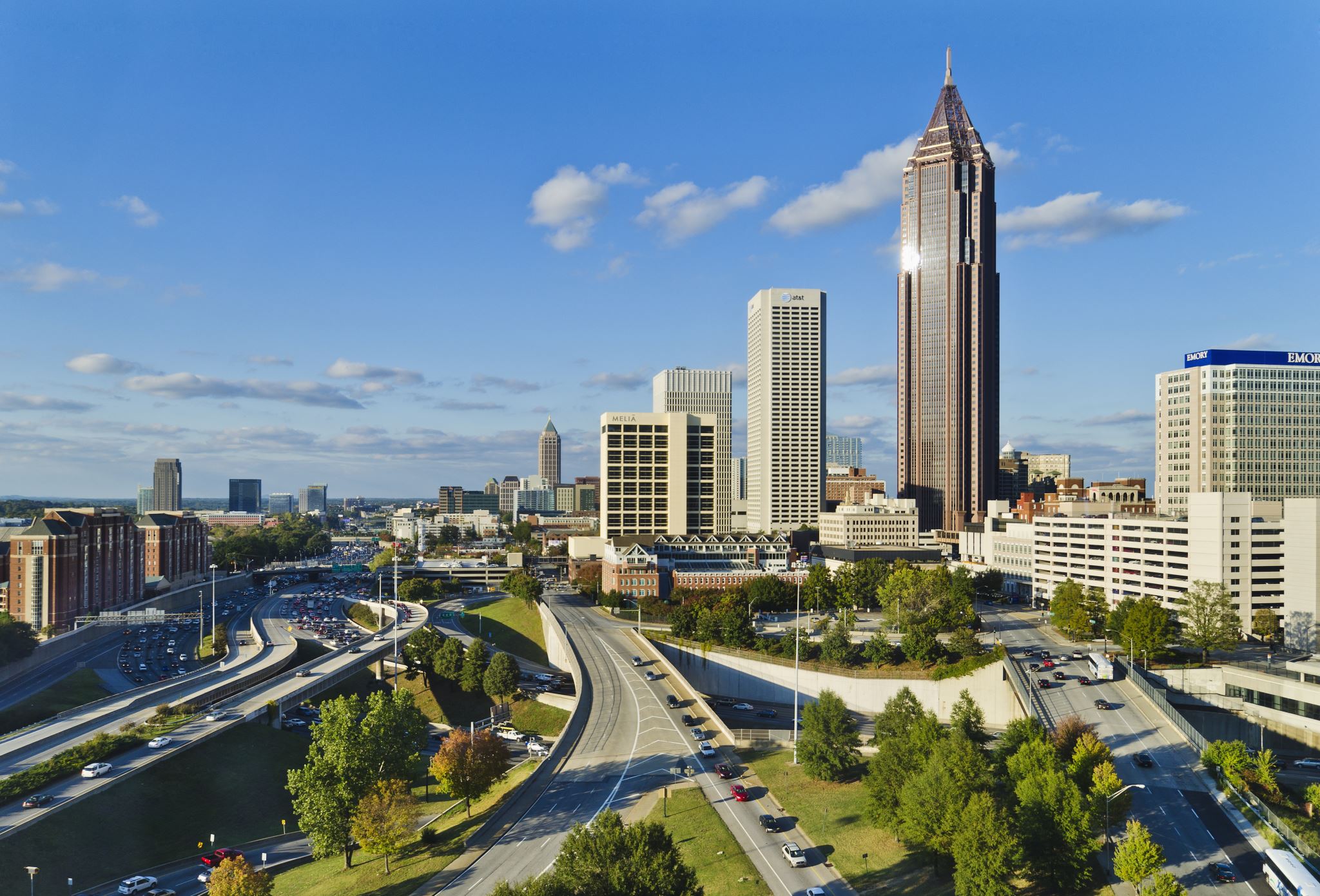 Local Programs with internet links
UMMC
Mercy
GBMC
Sinai
MedStar
Bayview
Midtown (TY)
St. Agnes
Medicine as a back up?
Prelim as a back up?
Letter will state you are applying to “preliminary medicine”
Categorical as a back up?
Meet with Dr. Wolfsthal
Letter will state you are applying for “categorical medicine”
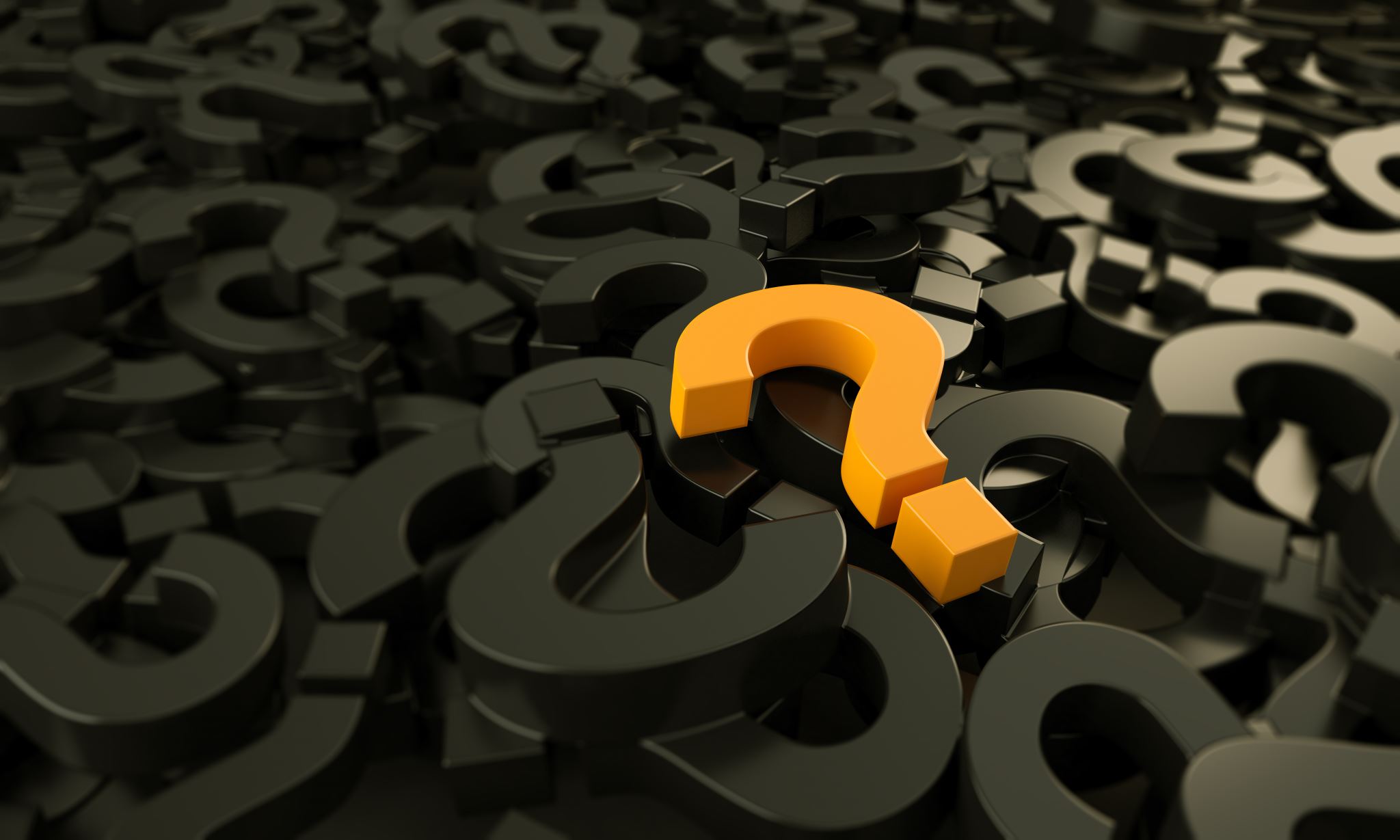 Questions?
Other Resources
Alliance for Academic Internal Medicine (AAIM) interview guidance is released annually in July
AAIM Website

AAMC Program Signaling for 2026
FRIEDA
AAMC Residency Explorer Tool
Doximity Residency Navigator